The MEFA Institute
Supporting Students and Families with Complex Immigration Statuses in Postsecondary Planning
MEFA Massachusetts Educational Financing Authority and MEFA are registered service marks of the Massachusetts Educational Financing Authority. © 2024 MEFA. ALL RIGHTS RESERVED.
How to Participate
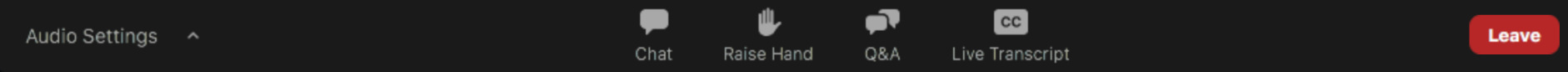 Use the Live Transcript feature if you want to see closed captions
Click Leave to exit the webinar
The Audio Settings allow you to control the volume levels
2
MEFA Massachusetts Educational Financing Authority and MEFA are registered service marks of the Massachusetts Educational Financing Authority. © 2024 MEFA. ALL RIGHTS RESERVED.
The Chat feature is disabled. To communicate with the host, please use the Q&A section
Have a question during the webinar? Type it in the Q&A section
About MEFA
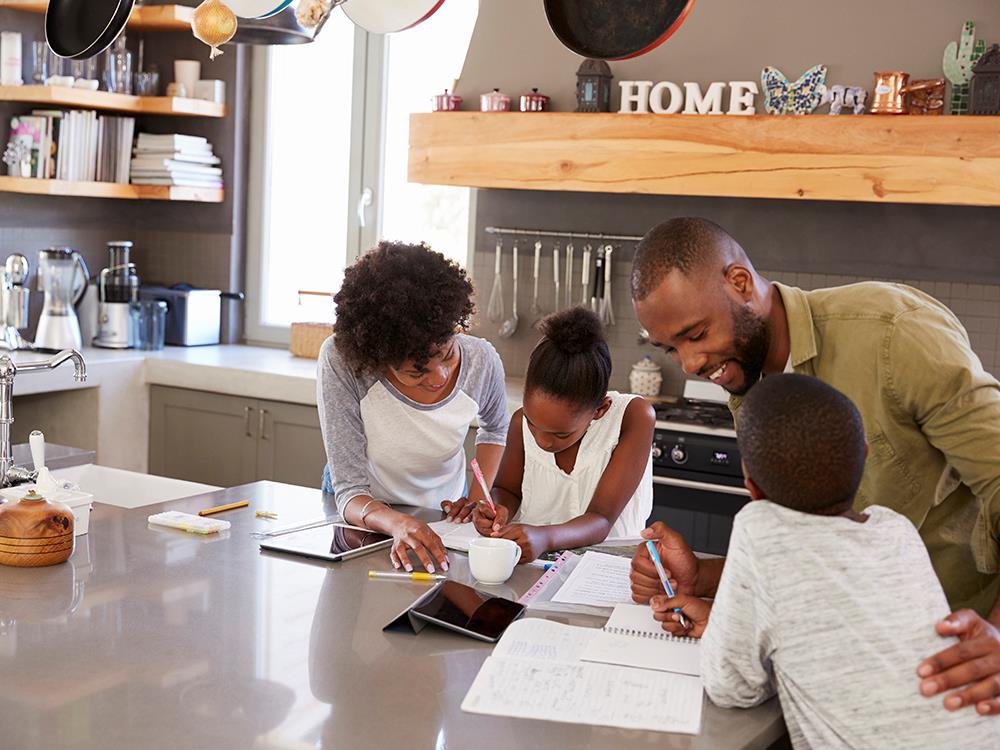 State authority created by the Commonwealth of Massachusetts in 1982, helping families plan, save, and pay for college
3
MEFA Massachusetts Educational Financing Authority and MEFA are registered service marks of the Massachusetts Educational Financing Authority. © 2024 MEFA. ALL RIGHTS RESERVED.
[Speaker Notes: MEFA has a public service mission to help families navigate planning for college
Bookmark mefa.org, follow MEFA on Facebook, Twitter, and LinkedIn, and sign up for MEFA emails on mefa.org)
All webinars can be found at mefa.org/events]
Webinar Topics
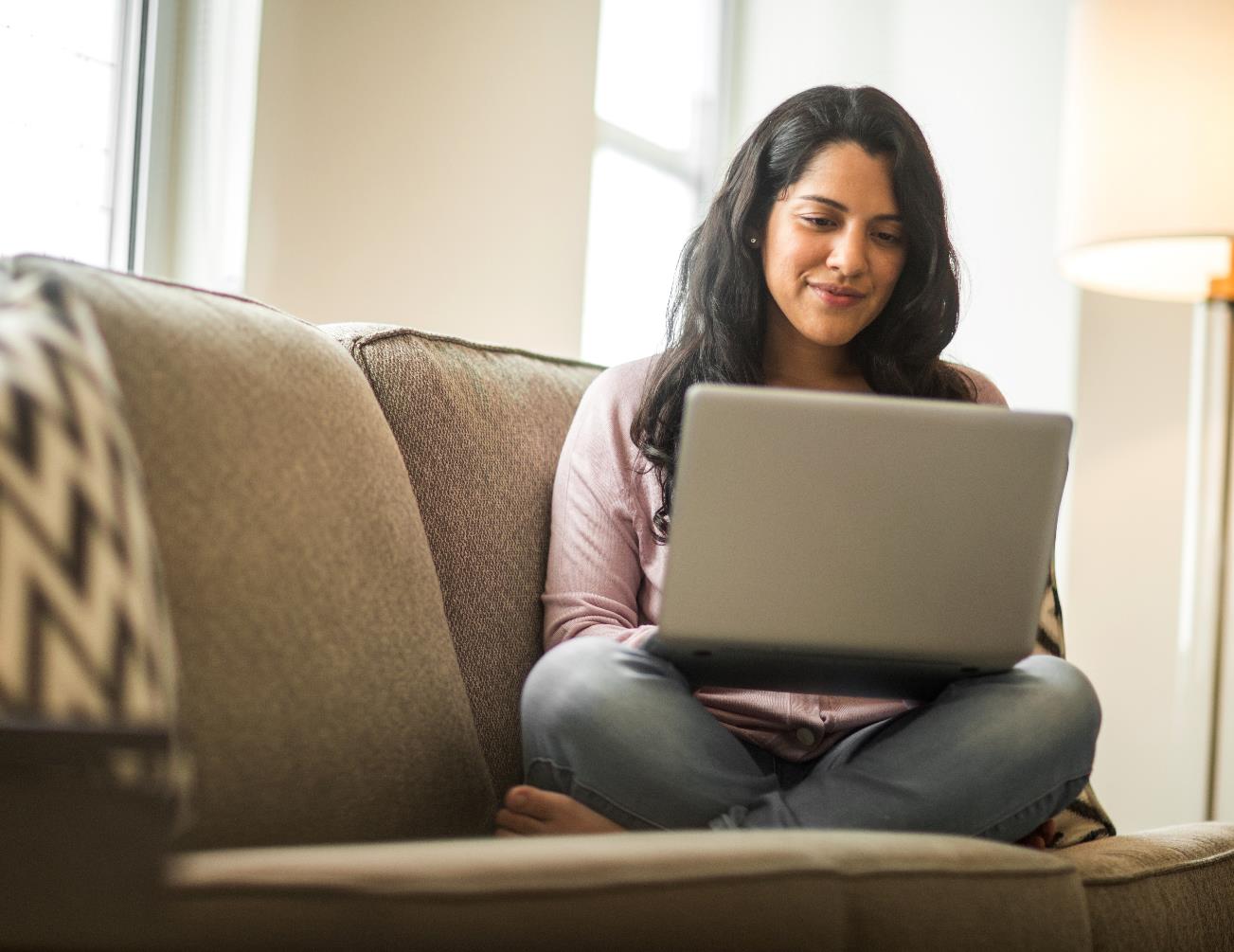 Grounding Ourselves
The Larger Context
Self-Disclosing Safely
Tactical Resources
4
MEFA Massachusetts Educational Financing Authority and MEFA are registered service marks of the Massachusetts Educational Financing Authority. © 2024 MEFA. ALL RIGHTS RESERVED.
[Speaker Notes: Agenda slide – introduce the topics to be discussed during the seminar]
Grounding Ourselves for This Work
Your story of allyship is important 
Acknowledge your awareness/knowledge level
Lean into growth
This topic is hard, it’s OK to feel all sorts of emotions while helping students and families
5
MEFA Massachusetts Educational Financing Authority and MEFA are registered service marks of the Massachusetts Educational Financing Authority. © 2024 MEFA. ALL RIGHTS RESERVED.
3 Grounding Best PracticesBy a school counselor for school counselors
1) Know your community
Work to ensure every counselor, general teacher, ELL/ESL teacher, coach, adviser, and administrator has a baseline knowledge general local landscape 
Your hyper-local context will impact how you do work at your school and organization
2) Self-disclosure is important in order to maximize resources and time for your college applicant students!
Even if they’re not undocumented, some may have a non-citizen status or come from a mixed status family, which may impact their financial aid process
3) Model talking about immigration especially around the college app process and be open
Myth bust whenever possible! 
Don’t stay silent… but also, no answer is better than the wrong answer. 
Don’t be afraid to say, “I don’t know, but you know what, I’m on this journey with you and we’ll figure it out. I will make sure we get an accurate answer for this!” 
Get ready to GET CREATIVE
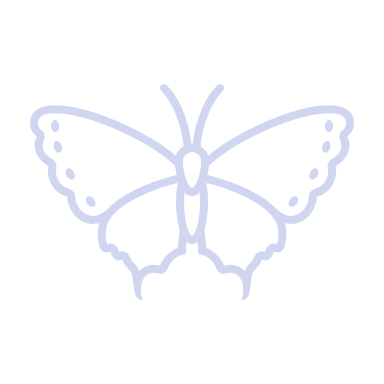 6
MEFA Massachusetts Educational Financing Authority and MEFA are registered service marks of the Massachusetts Educational Financing Authority. © 2024 MEFA. ALL RIGHTS RESERVED.
Self-Reflection QuestionsBring these back to your teams/schools!
What countries are mostly represented in our school/organization? 
Are there statuses that are more prevalent from certain countries? (e.g. TPS) 
Do we have a large population of undocumented students? 
Which colleges around us are more undocu-friendly?
Which colleges give more merit aid to students who may not be undocumented but not eligible for Title IV (FAFSA funds)?

Best practice: Centralize your undocumented student support (someone that can coordinate and triage self-disclosures) 

Note: Trends change fast! Always put it in the state/federal context
7
MEFA Massachusetts Educational Financing Authority and MEFA are registered service marks of the Massachusetts Educational Financing Authority. © 2024 MEFA. ALL RIGHTS RESERVED.
What is the Larger Context?
MEFA Massachusetts Educational Financing Authority and MEFA are registered service marks of the Massachusetts Educational Financing Authority. © 2024 MEFA. ALL RIGHTS RESERVED.
Useful Statuses and Terms
U.S. National
Naturalized citizen
Asylum granted
Asylum pending 
Refugee 
TPS 
Permanent resident
Conditional permanent resident
Humanitarian Parole 
*Note the role of the Paper I-94 vs the computer-generated Form CBP I-94A
Processes for Cubans, Haitians, Nicaraguans, and Venezuelans (CHNV) (offers humanitarian parole ***
Cuban/Haitian Entrants (this designation allows eligibility to many Federal benefit programs) 
U visa 
J and F visas
T visa
Other temporary visas
DACA
Family-sponsored visas
VAWA self-petitioner
Special Immigrant Juvenile Status 
Undocumented (a lack of status)
9
MEFA Massachusetts Educational Financing Authority and MEFA are registered service marks of the Massachusetts Educational Financing Authority. © 2024 MEFA. ALL RIGHTS RESERVED.
Which Are Eligible for Federal Financial Aid?
U.S. National
Naturalized citizen
Asylum granted
Asylum pending 
Refugee (with permanent resident card)
TPS 
Permanent resident (I-551, I-151, or I-551c, etc.) 
Conditional permanent resident
Humanitarian Parole***
*Note the role of the Paper I-94 vs the computer-generated Form CBP I-94A
Processes for Cubans, Haitians, Nicaraguans, and Venezuelans (CHNV) offers humanitarian parole***
Cuban/Haitian Entrants (this designation allows eligibility to many Federal benefit programs) 
U visa 
J and F visas
T visa
Other temporary visas
DACA
Family-sponsored visas
VAWA self-petitioner
Special Immigrant Juvenile Status 
Undocumented (a lack of status)
Note: Those within the eligible statuses fall under the category of “eligible non-citizens” for FAFSA eligibility purposes
10
MEFA Massachusetts Educational Financing Authority and MEFA are registered service marks of the Massachusetts Educational Financing Authority. © 2024 MEFA. ALL RIGHTS RESERVED.
Differences Between Cards
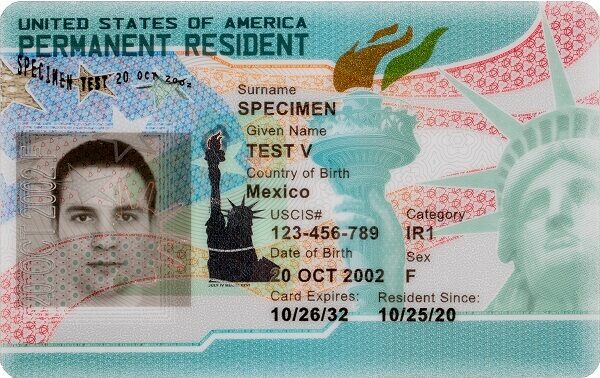 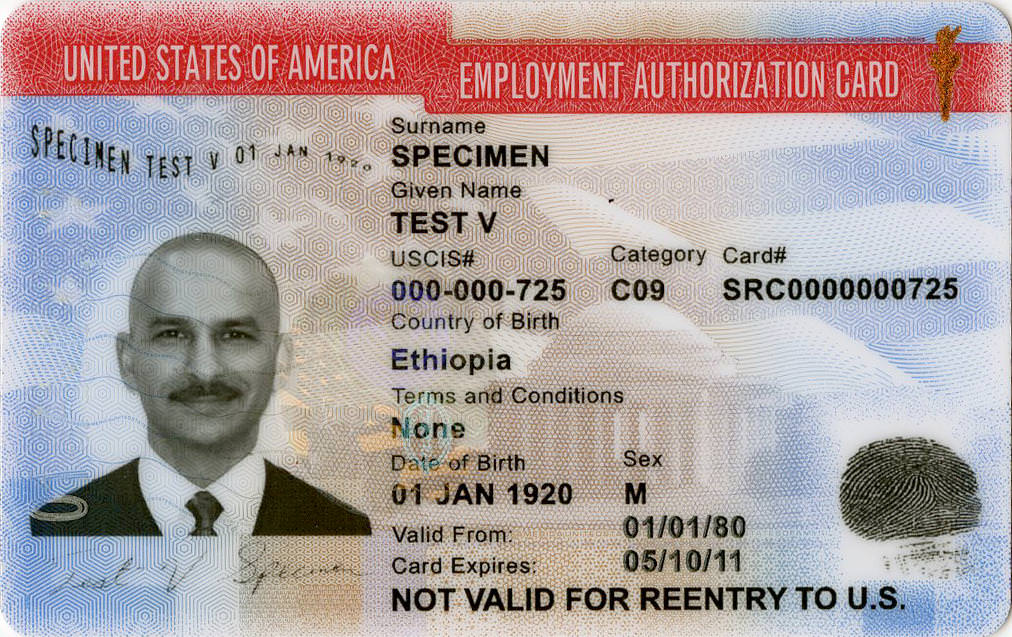 Both these cards give the holder a USCIS#, but only one makes its holder eligible for federal financial aid (the Permanent Resident Card) (USCIS# is otherwise (formerly) called the A# or ARN).
11
MEFA Massachusetts Educational Financing Authority and MEFA are registered service marks of the Massachusetts Educational Financing Authority. © 2024 MEFA. ALL RIGHTS RESERVED.
Become Familiar with the I-94
The I-94 Arrival/Departure record comes in electronic form now (some people might still be in possession of a paper version)
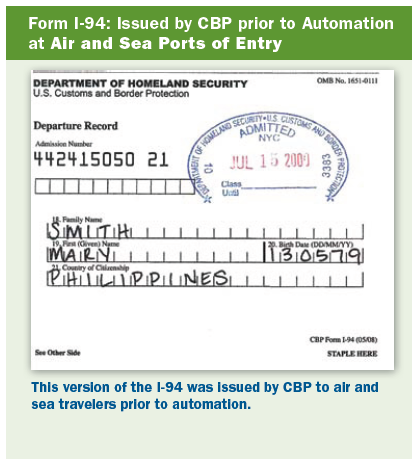 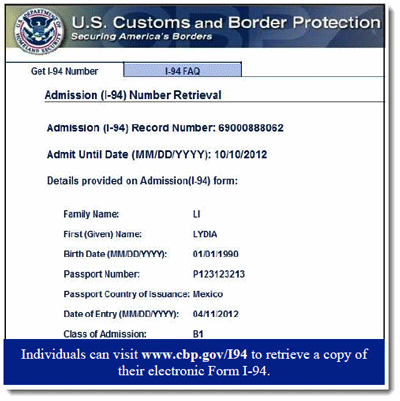 12
MEFA Massachusetts Educational Financing Authority and MEFA are registered service marks of the Massachusetts Educational Financing Authority. © 2024 MEFA. ALL RIGHTS RESERVED.
Why Self-Disclosure Matters
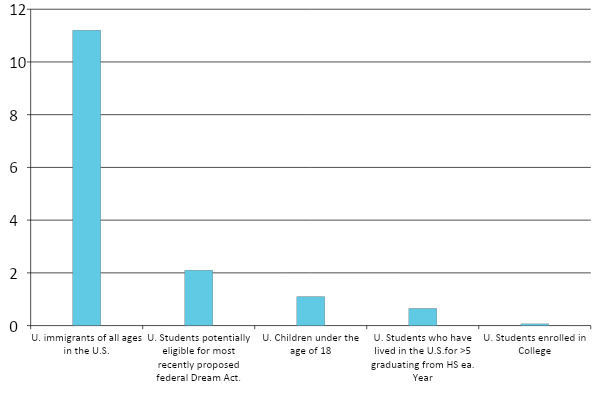 This graph shows national figures. 

The Higher Ed Immigration portal has in-depth state data. See the Massachusetts numbers.
Only about 12,000 people are eligible for DACA in MA, from the almost 1.2 million immigrants in MA. The pool is getting smaller and smaller…this is why tuition equity is so important.
Data adapted from PEW Center figures
13
MEFA Massachusetts Educational Financing Authority and MEFA are registered service marks of the Massachusetts Educational Financing Authority. © 2024 MEFA. ALL RIGHTS RESERVED.
Financial Aid Reminder
Who is eligible for federal financial aid and who is not?
Remember, the list of who IS ELIGIBLE is way smaller than who is ineligible. 
Because there are many statuses out there, make sure you fact find thoroughly with your student after they self-disclose to make sure you know exactly what their status is. 
***Many students might actually not be sure. It’s best to engage them here, to fact find. 
Check out example documentation in the IFAP (for College financial aid administrators) and when in doubt, check in with the financial aid office!
14
MEFA Massachusetts Educational Financing Authority and MEFA are registered service marks of the Massachusetts Educational Financing Authority. © 2024 MEFA. ALL RIGHTS RESERVED.
Only students with an SSN and considered “eligible non-citizens” may apply. 
If a student filling out FAFSA has one or two undocumented parents: 
New users who request a StudentAid.gov account and cannot validate their identity using the knowledge-based questions (as generated by TransUnion) must still complete the manual process to validate their identity. However, they will not have to wait to have their identity validation completed before they can use their account username and password to access and complete the online 2024-25 FAFSA form.
What Does This Mean for the…
FAFSA?CSS Profile?
All Students may apply. Encourage your students to be honest about their status in the “Explanation/Special Circumstances Section.” 
For Institutional aid only.
15
MEFA Massachusetts Educational Financing Authority and MEFA are registered service marks of the Massachusetts Educational Financing Authority. © 2024 MEFA. ALL RIGHTS RESERVED.
Self-Disclosing Safely
MEFA Massachusetts Educational Financing Authority and MEFA are registered service marks of the Massachusetts Educational Financing Authority. © 2024 MEFA. ALL RIGHTS RESERVED.
Why Is It Important?
Self-disclosure is important in order to maximize resources and time for your students, regardless of what postsecondary path they’re pursuing 

People who immigrate to the U.S. may have varied immigration statuses (or lack thereof) and/or be in a “mixed status” family… this may impact their financial aid process 

The earlier you know, the timelier the resources and help will be (for example, they won’t miss any financial aid deadlines)
17
MEFA Massachusetts Educational Financing Authority and MEFA are registered service marks of the Massachusetts Educational Financing Authority. © 2024 MEFA. ALL RIGHTS RESERVED.
How Can It Be Done Safely?
Educators can never ask a student or family what their immigration status is 
But once students self-disclose, counselors should feel like they can bring it up respectfully and when appropriate as needed for the college process 
If you suspect there might be an immigration concern, use open-ended questions like, “Is there anything else you want to share what me that might allow me to help you in your process?”
Avoid writing emails with sensitive information at all times,  but especially before a student or family has given permission to spread the information to others regarding their status
Share information with only staff that need to know (e.g. a fellow school counselor if you need a thought partner) and do it in person!
Do not keep a written list anywhere of student statuses when it includes first/last names + status in the same place. Major no!
18
MEFA Massachusetts Educational Financing Authority and MEFA are registered service marks of the Massachusetts Educational Financing Authority. © 2024 MEFA. ALL RIGHTS RESERVED.
Any Ways to Make Self-Disclosure Easier?
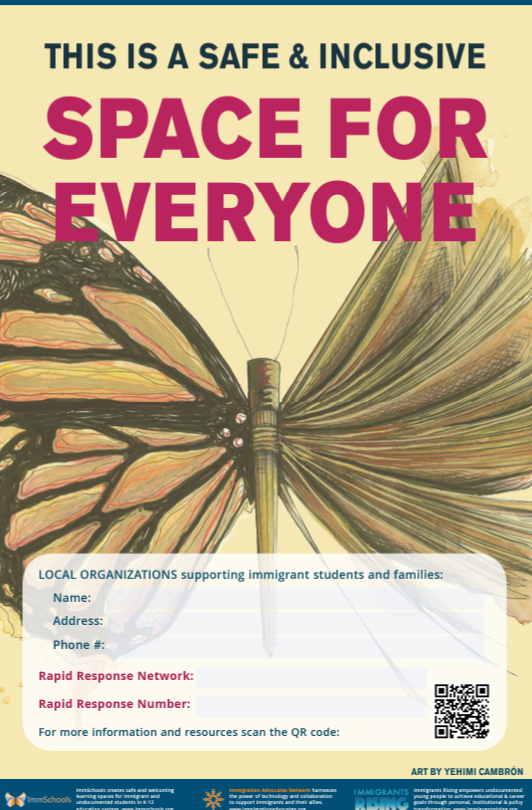 Students need to feel safe and supported in an authentic way by their counselors and trusted adults. It’s OK if you don’t know everything, but you must make sure they know you’re on their side and with them on this journey 
Set the scene – visual cues of your allyship matter too!
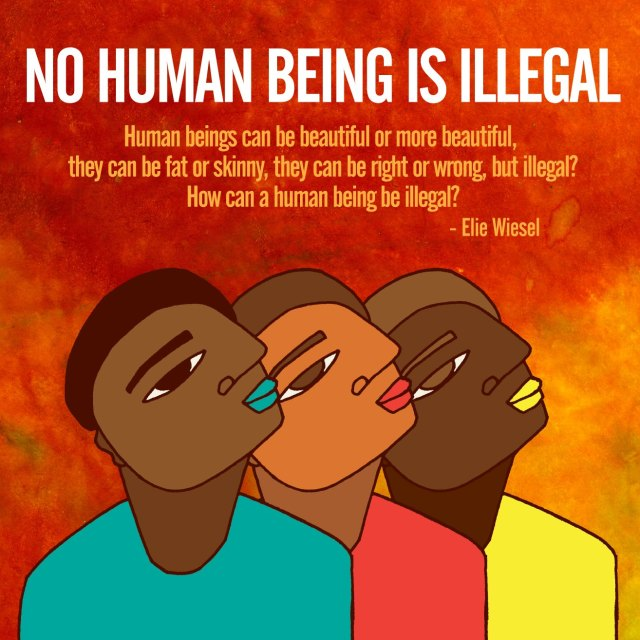 Favianna Rodriguez 2013
Poster by ImmSchools.org
19
MEFA Massachusetts Educational Financing Authority and MEFA are registered service marks of the Massachusetts Educational Financing Authority. © 2024 MEFA. ALL RIGHTS RESERVED.
Model Openness and Inclusivity
Talking about immigration especially around the college app process should be something educators are open about
Our instinct is to protect our students and therefore be “very discreet” to the point sometimes of avoiding the topic directly, but this does not serve students applying to college
The earlier we talk about it, especially counselors, the more resources we’ll have when helping students apply to college
Peruse resources like these on statistics by state + access to financial aid and show them to your students too! 
Higher Education Immigration Portal
The Education Trust comprehensive tool
Include resources about Tuition Equity, MASFA, and MassEducate in all your student and family-facing resources
20
MEFA Massachusetts Educational Financing Authority and MEFA are registered service marks of the Massachusetts Educational Financing Authority. © 2024 MEFA. ALL RIGHTS RESERVED.
Tactical Resources
MEFA Massachusetts Educational Financing Authority and MEFA are registered service marks of the Massachusetts Educational Financing Authority. © 2024 MEFA. ALL RIGHTS RESERVED.
General Advice for 4-Year College Applicants
22
MEFA Massachusetts Educational Financing Authority and MEFA are registered service marks of the Massachusetts Educational Financing Authority. © 2024 MEFA. ALL RIGHTS RESERVED.
Tuition Equity Arrives in Massachusetts!
To apply for MA state aid, students must submit Massachusetts Application for State Financial Aid (MASFA), the form by which the MA Office of Student Financial Assistance (OSFA) and MA public colleges will acquire household financial information about students
23
MEFA Massachusetts Educational Financing Authority and MEFA are registered service marks of the Massachusetts Educational Financing Authority. © 2024 MEFA. ALL RIGHTS RESERVED.
MassEducate: FREE Community College in MA
24
MEFA Massachusetts Educational Financing Authority and MEFA are registered service marks of the Massachusetts Educational Financing Authority. © 2024 MEFA. ALL RIGHTS RESERVED.
MASFA
Information courtesy of OSFA:
The MASFA is only available electronically.  Paper applications are not available.
The MASFA application(s) is available via the Student Experience Portal.  The application collects information to help determine student eligibility for state and institutional financial aid programs.    
It is important that the student read each question carefully, before providing answers.  Please note that answers to certain questions may qualify the student to skip other sections on the form.  [i.e., Special Circumstances, Parental Information]
At the end of the application, the form will require the student (and parent, if student is a dependent) to review and sign the application.  Selecting the ‘E-Signature’ is the PREFERRED option in order for the form to automatically calculate a student’s SAI (2024-25 form).  Selecting ‘Paper-Signature’ will require a manual review of the signed form by the Massachusetts Office of Student Financial Assistance before an EFC or SAI can be calculated.
25
MEFA Massachusetts Educational Financing Authority and MEFA are registered service marks of the Massachusetts Educational Financing Authority. © 2024 MEFA. ALL RIGHTS RESERVED.
Scholarship Resources
MEFA Massachusetts Educational Financing Authority and MEFA are registered service marks of the Massachusetts Educational Financing Authority. © 2024 MEFA. ALL RIGHTS RESERVED.
Stay Informed and Next Steps
Search for the closest Immigrant and Refugee Coalition to you, as local is best when pointing specific families to trusted legal aid. In Massachusetts, it’s MIRA! 
Refer to trusted legal sources online like 
Catholic Legal Immigration Network
National Immigration Law Center (linked earlier too!) 
The Immigrant Legal Resource Center has the red “know your rights cards” available 
Know about IMMIGRANT-led organizations and advocacy groups
One of the longest running is UNITED WE DREAM. The organizers there were the backbone of the early 2010s push for reform that brought forth DACA.
They have a definitive Know your Rights Guide 
Immigrants Rising (originally started by educator allies) and has great resources, including a great “independent contractor guidebook”!) 
ImmSchools - a wonderful new immigrant-led organization with great toolkits for educational organizations; see post in an earlier slide
27
MEFA Massachusetts Educational Financing Authority and MEFA are registered service marks of the Massachusetts Educational Financing Authority. © 2024 MEFA. ALL RIGHTS RESERVED.
Connect with MEFA on Social Media
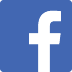 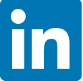 linkedin.com/company/mefa
facebook.com/mefaMA
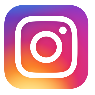 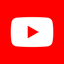 youtube.com/MEFAcounselor
@mefa_ma
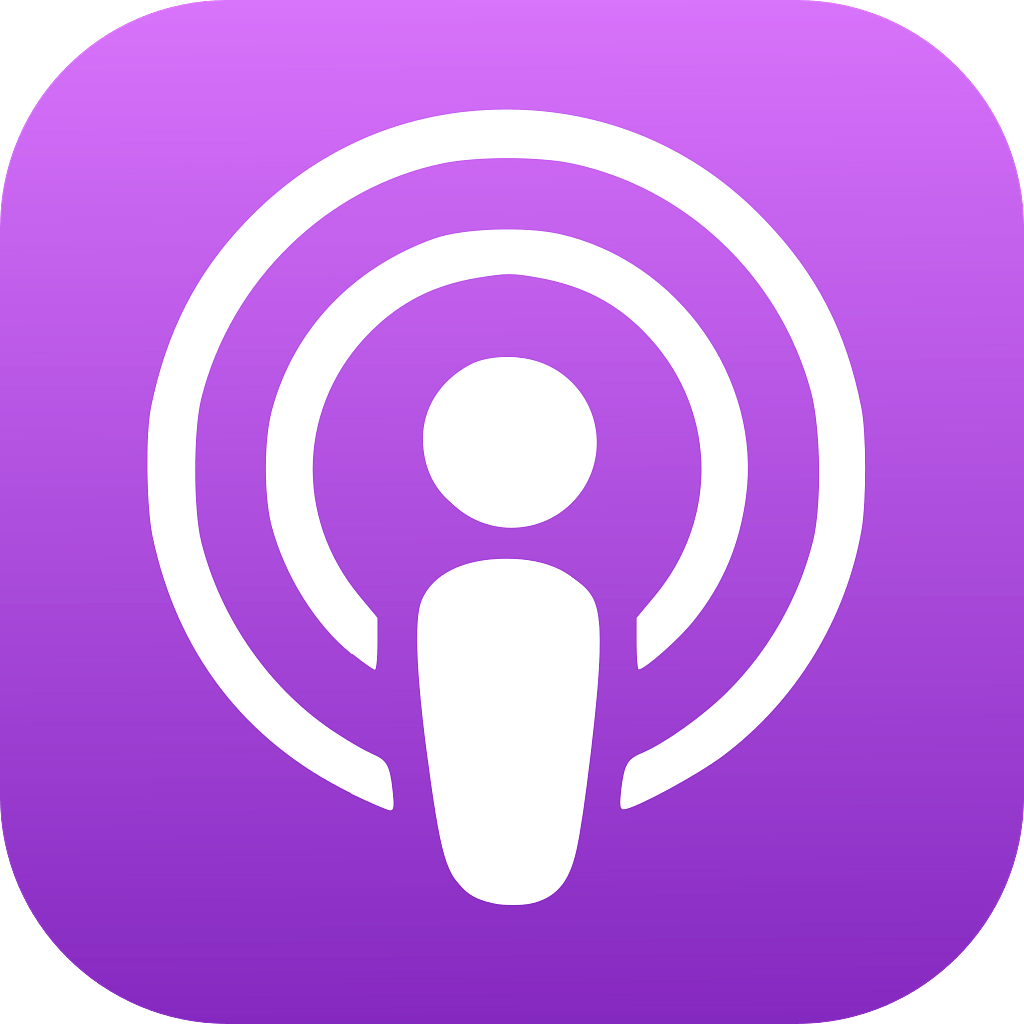 mefa.org/mefa-podcast
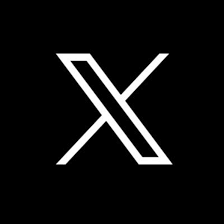 @MEFAtweets
28
MEFA Massachusetts Educational Financing Authority and MEFA are registered service marks of the Massachusetts Educational Financing Authority. © 2024 MEFA. ALL RIGHTS RESERVED.
[Speaker Notes: Stress to families how active MEFA is on Twitter and Facebook, and that we have several helpful videos on YouTube. 
Also mention to families that we answer questions on Facebook and Twitter, and it’s helpful for families to see the questions of others and the answers from MEFA, so we encourage using that avenue]
Thank You!
Questions?
akeenan@mefa.org
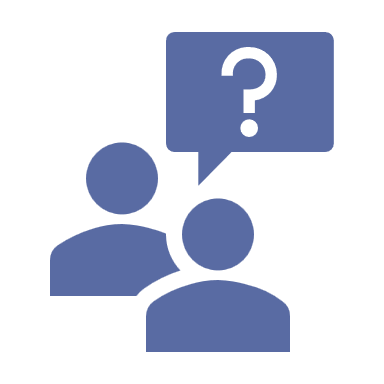 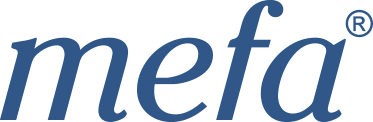 29
MEFA Massachusetts Educational Financing Authority and MEFA are registered service marks of the Massachusetts Educational Financing Authority. © 2024 MEFA. ALL RIGHTS RESERVED.